November, 2015
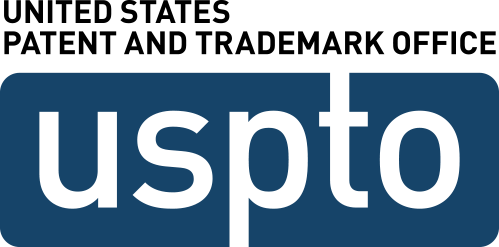 Patent Fee Proposal
Detailed Appendix

Presented to:
Patent Public Advisory Committee
Introduction
This document includes appendices that provide background
information and explain details supporting the Executive Summary of the Patent Fee Proposal, presented separately. The following additional documents are an integral part of the proposal:

	 Transmittal letter

	 Patent Fee Proposal Executive Summary

	 Attachment - Table of Patent Fee Adjustments

	 Attachment – Table of Patent Fees – Current, Proposed and 		Unit Cost
2
Table of Contents
Appendices: 

Appendix A – Background on USPTO Funding Model ……………………………………...… 4 
Appendix B – Background on Fee Setting Methodology and Analyses …………..….11 
Appendix C – Background on Activity Based Information (ABI) Costing 						    Methodology (Unit Cost Calculation)……………….…………………….….…..26 
 Appendix D – Background on Patent Fees …………………………………………………..….….33
 Appendix E – Aggregate Cost Information ………………………………………………….……..42  Appendix F – Aggregate Revenue Information ………………………………………….…….…53  Appendix G – Rationale for Specific Fee Changes ……………………………………….……..61  Appendix H – Small and Micro Entity Fees ……………….……………………………….…..…..91
 Appendix I –  Elasticity Assumptions …………………….…..…………………………………….....94
 Appendix J –  Operating Reserve (Carryover of Fees) ………………………………..……....97
3
Appendix A Background on USPTO Funding Model
Appendix A 

Background on USPTO 
Funding Model 


The information included in this appendix provides more details on the manner in which the USPTO’s fees fund operations and the relationship between fees, costs, application filings, and workload.
4
USPTO Funding Model
The USPTO operates like a business in certain respects:
Stakeholders request products and services and expect them to be delivered in either the current or future years, in accordance with established performance metrics.
The aggregate cost [see Appendix E for details] of providing patent products and services (budgetary requirements) are funded from the aggregate revenue [see Appendix F for details] derived from patent fees and funding from the operating reserve.

Every year more than half a million patent applications are filed, bringing with them both fees (albeit at less than one half the cost to prosecute the application) and the associated workload in patent examination.
5
USPTO Funding Model (cont.)
Issue and maintenance fees from granted patents subsidize the cost of patent examination, including applications that ultimately are not allowed.

This fee model, while beneficial for innovation and the U.S. IP system, adds additional complexities when analyzing, forecasting, and monitoring patent fee collections in relation to patent costs.

The Leahy-Smith America Invents Act (AIA) mandates that patent fees be set to recover the prospective aggregate cost of patent operations – leaving a zero net cost to general taxpayers.
6
USPTO Funding Model (cont.)
 The chart on the following page depicts the relationship between:
	 The patent application backlog;
	 New incoming requests for products and services (applications);
	 The budgetary requirements (prospective aggregate costs) necessary to
	     address the existing and incoming workload;
	 Fees and other funding used to offset the cost of operations; and
	 The cost drivers in the form of performance targets and commitments.

On the left of the slide: USPTO has a backlog of unexamined patent applications in inventory and over a half million more applications arrive each year.
The USPTO has committed to examine these applications within a certain timeframe – the performance targets depicted on the right.
Achieving these targets facilitates issued patents in the marketplace to increase commercialization, thereby, helping the economy and creating jobs.
7
USPTO Funding Model
Strategic Goals, Objectives, and Performance Targets:10/20 months
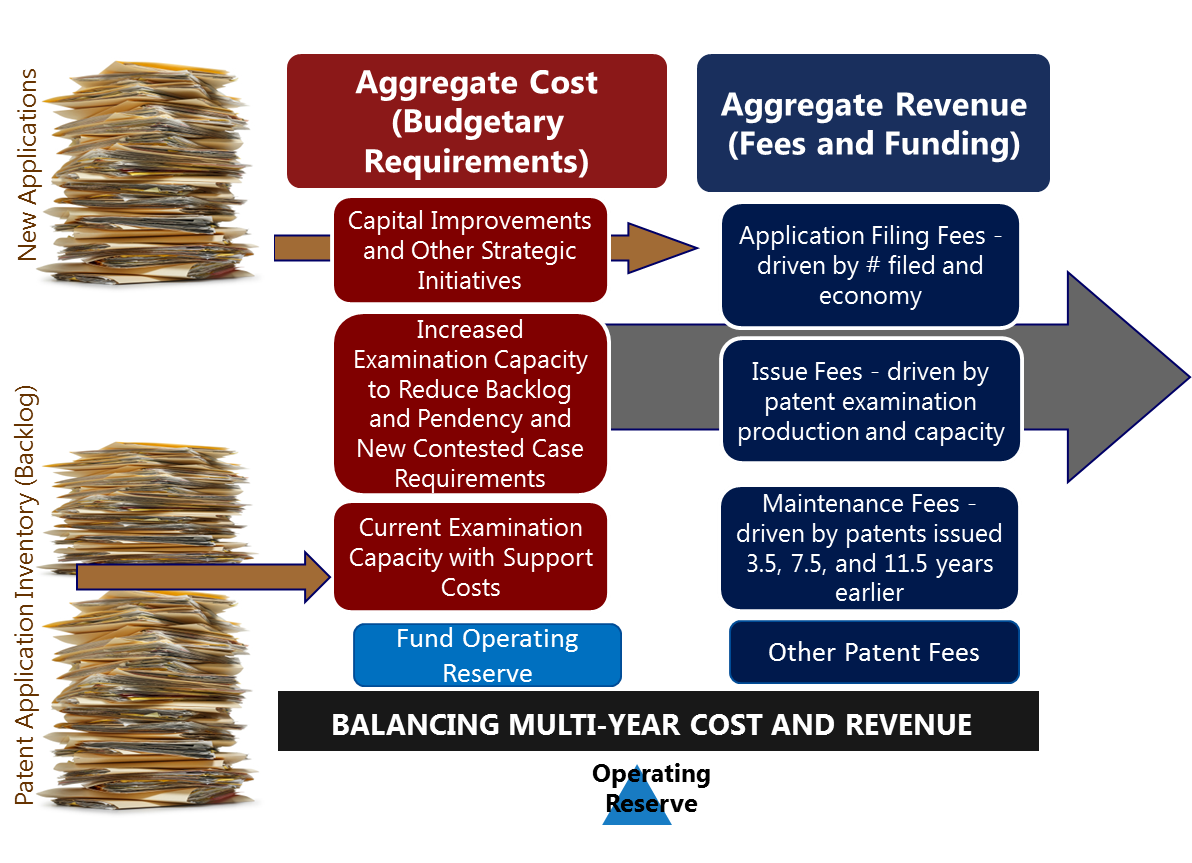 Innovation, Commercialization of New Technologies, and Job Creation
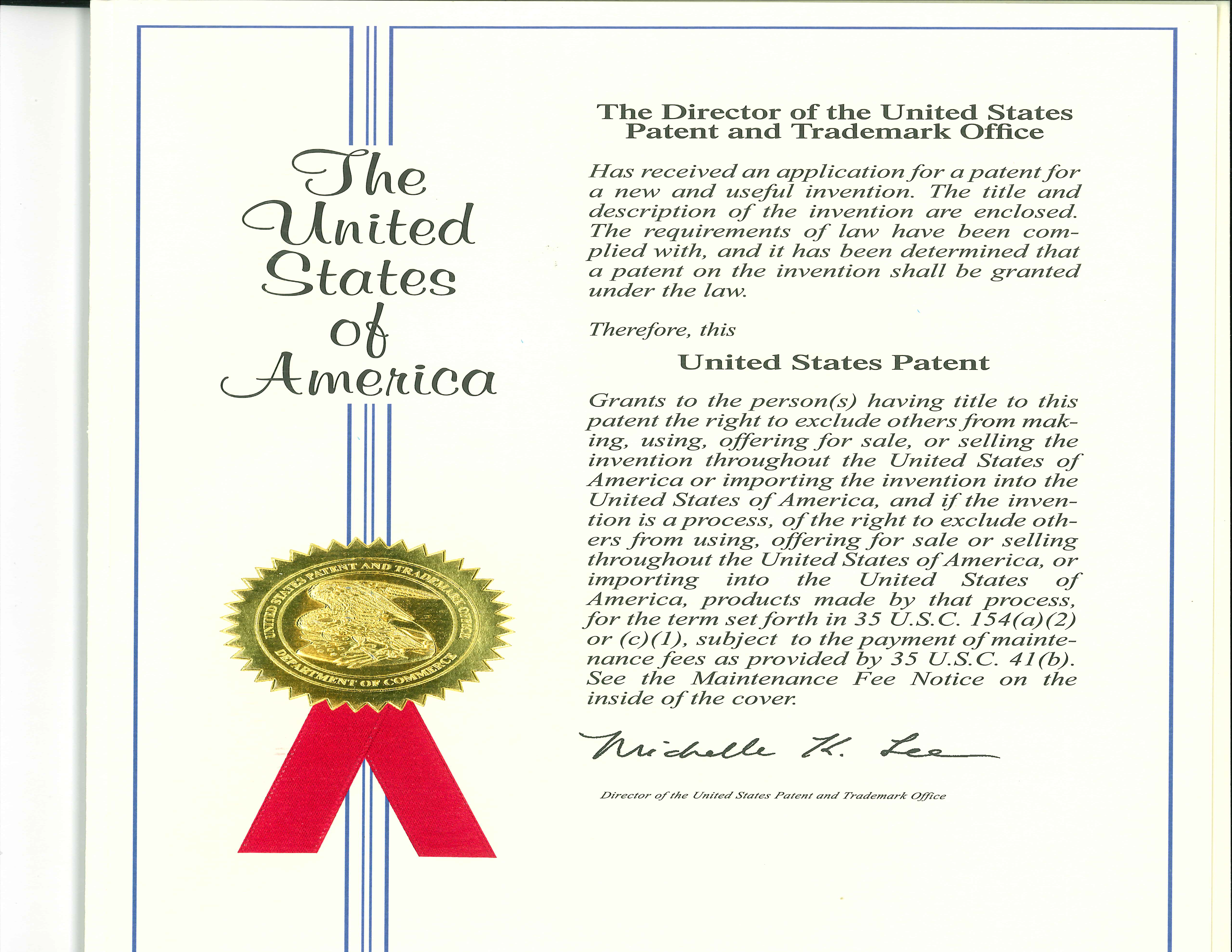 8
USPTO Funding Model (description of previous slide)
Given USPTO production and forecasting models, including the numerous data points monitored regularly, we estimate the level of resources required to meet these dates/targets. The costs of those requirements are estimated – the “red” budgetary requirements box (our aggregate cost).
The requirements are funded with (1) application fees collected in the current year, (2) issue fees, (3) maintenance fees from patents issued in the past renewed at various rates for each stage, (4) other patent fees (extensions of time, petition fees, PTAB services, etc.), and (4) operating reserve funds carried over from prior years to meet operating requirements.
If we receive more fees than planned, it’s usually due to (a) receiving more applications than planned or (b) our production was greater than planned.  In both instances, the aggregate costs within the USPTO increase due to increased workload requirements.
The ability to calibrate our fee structure, coupled with the operating reserve, gives the USPTO the right balance to manage this iterative model.
9
USPTO Funding Model
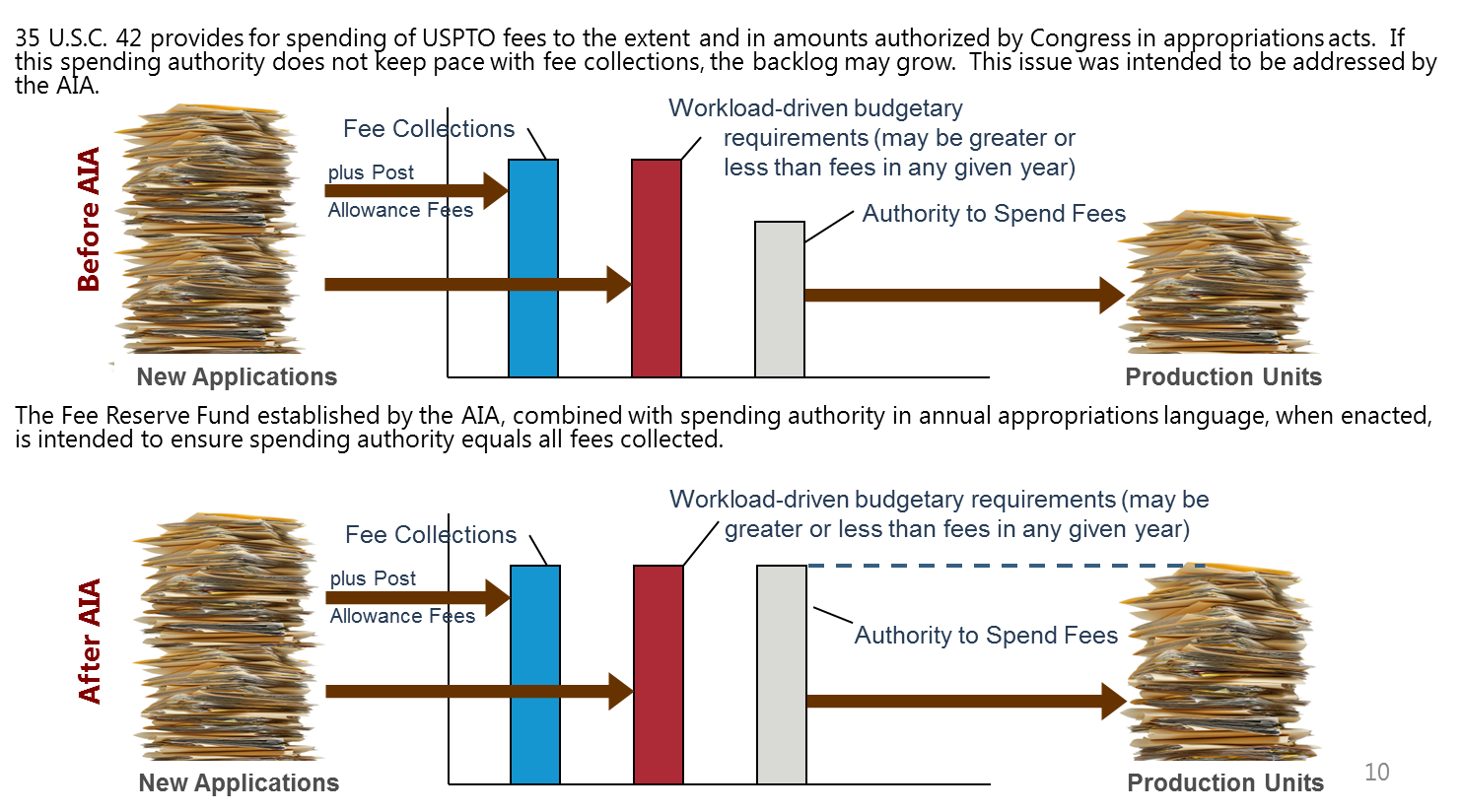 Appendix B Background on Fee Setting Methodology and Analysis
Appendix B 

Background on Fee Setting Methodology and Analysis


The information included in this appendix describes the framework and philosophy of USPTO fee setting, the biennial fee review process, the methodology used to recalibrate the fee structure, and an overview of the various analyses completed to arrive at the proposed fee structure.
11
Authority and Requirements for Fee Setting
Section 10 of AIA authorizes the Director of the USPTO to set or adjust by rule all patent and trademark fees established, authorized, or charged under Title 35 of the U.S. Code and the Trademark Act of 1946 (15 U.S.C. § 1051 et seq.), respectively.  
Authority effective on date of enactment (9/16/2011); Sec. 10 (i)(1)
Authority terminates 7 years after enactment (9/15/2018); Sec. 10(i)(2)
Patent fees may be set to only recover the aggregate estimated cost of the patent operations, including administrative costs to the USPTO; Sec. 10(a)(2)
Trademark fees may be set to only recover the aggregate estimated cost of the trademark operations, including administrative costs to the USPTO; Sec. 10(a)(2)
12
Authority and Requirements for Fee Setting (cont.)
When patent fees for filing, searching, examining, issuing, appealing, and maintaining patent applications and patents are set using this authority, those fees shall be reduced as follows; Sec. 10(b):
By 50% for small entities that qualify for reduced fees under 35 U.S.C. 41(h)(1)
By 75% for micro entities as defined in 35 U.S.C. 123, as added by Sec. 10(g) of AIA
13
Authority and Requirements for Fee Setting (cont.)
Fee Setting Authority Process
Annually, the USPTO shall consult with the Patent Public Advisory Committee (PPAC) on the advisability of reducing fees; Sec. 10(c) 
USPTO shall provide PPAC proposed fees not less than 45 days prior to publishing the proposed fee(s) in the Federal Register; Sec. 10 (d)(1)
PPAC shall hold a public hearing related to the proposed fee(s) during the first 30 days of the 45 day period; Sec. 10(d)(2)(B)
PPAC shall make a written report with comments, advice, and recommendations related to the proposed fees available to the public; Sec. 10(d)(3)
USPTO shall consider and analyze the report before setting or adjusting the proposed fee(s); Sec. 10(d)(4)
14
Authority and Requirements for Fee Setting (cont.)
Fee Setting Authority Process (continued)
USPTO shall publish any proposed fee change in the Federal Register; Sec. 10(e)(1)(A)
The proposal shall include the rationale and purpose for the proposal, including possible expectations or benefits; Sec. 10(e)(1)(B)
No later than the date published, the USPTO shall notify Congress of the proposed change; Sec. 10(e)(1)(C)
The public comment period will be not less than 45 days; Sec. 10(e)(2)
The final rule will be published in the Federal Register and Official Gazette; Sec. 10(e)(3)
The new or adjusted fee(s) may not become effective before 45 days after publishing the final rule; Sec. 10(e)(4)(A)
Congress may pass a law to disapprove the new or adjusted fee(s); Sec. 10(e)(4)(B)
15
Biennial Fee Review
Proposals were developed to align with the Office’s fee structure philosophy and the goal to provide sufficient financial resources to facilitate the effective administration of the United States intellectual property system.  The following objectives have been established in support of this goal:
Promote Administration innovation strategies
Align fees with the full cost of products and services
Set fees to facilitate the effective administration of the patent and trademark system
Offer application processing options

During the biennial fee review, the USPTO followed the defined fee structure philosophy, which includes a goal, objectives, and guiding principles.  This philosophy provides the framework upon which analysis and decisions are based.

A high-level timeline of the biennial fee review to date is presented on the following page.
16
Biennial Fee Review Process
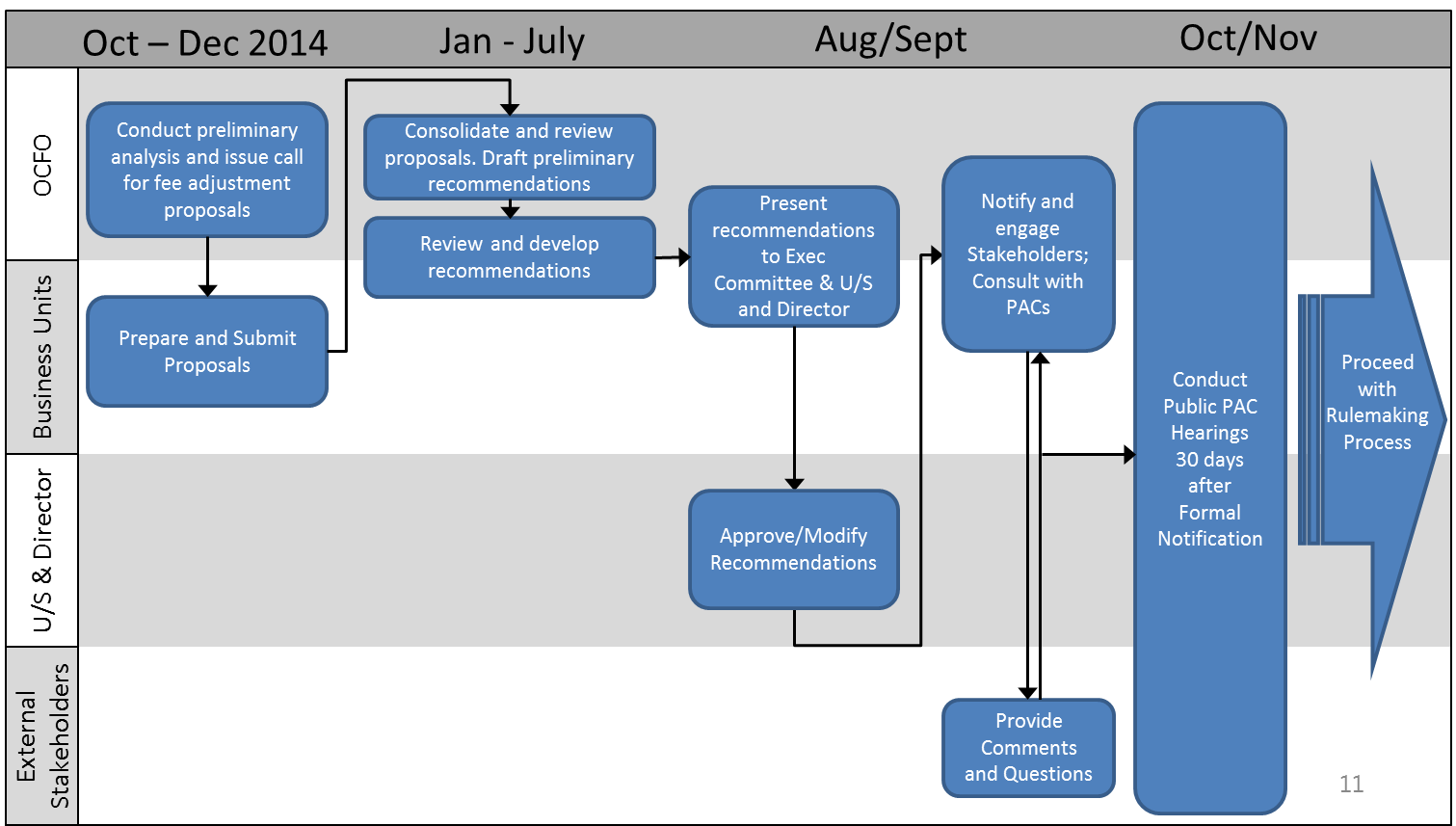 17
Rulemaking Timeline Considerations
The Office of Management and Budget (OMB) will impose a blackout period for any rule not effective before the change in administration (January 20, 2017).  This means USPTO has a tight timeline to implement a fee rule.

It is estimated that a draft notice of proposed rulemaking (NPRM) would need to be transmitted to OMB around January 2016
Additional requirements include: updated budget plans, workload and fee forecasting, regulatory and economic impact assessment, paperwork reduction act compliance, and changes to our IT systems and electronic forms
OMB requests a final rule for review in the early summer of 2016 to allow adequate time for clearance, publication, and implementation
Expected implementation date of early January 2017 requires a tight timeline to address and meet all requirements
18
Fee Structure Philosophy
Guiding Principles   

Self-Sustaining	   Transparent
Streamlined	    Balanced
Dynamic	    Agile
Guiding Principles
Goal
Provide sufficient financial resources to facilitate the effective administration of     the United States intellectual property system.
Explanation of Objectives
Objectives
Promoting competitive markets that spur productive entrepreneurship; 
Fostering innovation that will lead to technologies of the future; and 
Encouraging high-growth and innovation-based small business entrepreneurship.  
* Small entrepreneur subsidy * Easy entry * Certain amount of back-end subsidy *
Promote Administration Innovation Strategies
Analyzing the full cost of USPTO processes compared to the fee amount. 
Aggregate fees should recover the full prospective cost of aggregate costs of the patent or trademark business. 
Total fees should be sufficient to address workload input on a steady-state basis, plus the necessary costs to achieve strategic objectives such as reducing the backlog, process improvements, multi-year initiatives, capital improvements, and maintain an operating reserve.
Align fees with the  full cost of products and services.
Submitting applications or taking actions which help to facilitate efficient processing; 
Encouraging the prompt conclusion of application prosecution; or 
Recovering costs for actions that are strenuous on the patent and trademark systems (i.e., increased fees for certain rework, large applications, missing parts).
Set fees to facilitate the effective administration of the patent and trademark systems.
19
Setting fees for certain processes that provide special (unique) value or advantages for the applicant.  
Includes processing choices such as prioritized examination (Track 1) and streamlined reexamination.
Offer application processing options.
“Innovation      IP Protection      Jobs      Economic Growth”
[Speaker Notes: This slide is intended to provide a framework for setting fees under a new structure.  The theory is that every fee we set at the USPTO should fall into this philosophy and the philosophy should transcend time.
We want to make sure all of USPTO agrees on the philosophy before proceeding with actually designing & calculating fees.
The top, right-hand box, is intended to be a set of principles that provide the broad philosophy of the USPTO fee structure in all circumstances, regardless of goals and/or objectives.
The goal is intended to be the measurable end result of the fee structure.
The objectives are the basis for achieving the goal, setting the policy, and is the glue that binds the fee structure together.
The middle arrow houses a more detailed explanation of each objective. 

The calculation of new fees is complex and contains many facets.  For example, we would include:
Analyzing the relationships among fees (front-end v. back-end costs) and the cost of operational processes;
Is intended to capture the appropriate balance between front-end and back-end fees and how much of the cost should be recovered for each process (or subsidized somewhere else).
Determining the elasticity of paying fees; 
Is intended to capture the balance between how high we can set fees without negatively impacting the associated workload.
Setting fees to modify certain behaviors and improve processing; and
Is intended to capture identifying which behaviors we want to modify and how high/low the fee should be set to accomplish the objective.
Calculating the actual fee rates at amounts to recover the cost of USPTO operations and priorities.
Is intended to capture all of the different aspects that go into defining the prospective fee amount.  I have a whole slide on this later in the presentation.]
Production Workloads
Economic data and data related to the elasticity of certain fees will provide a frame of reference for the balance between setting fees at certain amounts to achieve a desired impact on volumes.
In addition, calculate the more global economic impact of fee changes.
Economic Analysis
Historical ABI Cost
Fee Setting
Budget Formulation
Legal & Policy Analysis
Information from the established process will
 provide the planned (prospective)
 cost of sustaining and improving the USPTO.  
Fees should be set at a rate 
to recover the cost of the
multi-year budget plan.
Strategic Planning
Fee Setting Components
The examination production capacity is the foundation for workload estimates related to the number of times a fee is expected to be collected in a given year.  The relative cost for the  examination capacity should be captured in the multi-year  budget plans. The                         fees must be set at a rate to  unite the                                        appropriate balance.
USPTO Fee Structure
The data output from ABI cost analyses of fees will be used for the baseline historical cost.
In addition to each of these components, proposed fee rates will consider the relationships among fees or groups of fees and the cost of the related operational processes.
While analyzing the
    relationships between fees and operational processes, legal and/or policy expertise may be required.
Understanding USPTOpriorities and plans for the 
future permits prospective fee amounts to be set at the appropriate level to pay for achieving strategic objectives and improvements.
20
Fee Setting Methodology
The fee setting process uses a complex and iterative methodology until the optimal balance between aggregate revenue and aggregate cost is achieved
USPTO Fee Setting Methodology
21
Basic Patent Process and Relative Fee Payments
Fees collected for patent activities occur at different intervals over the life of patent application prosecution  
The dark blue boxes display a high-level overview of the basic patent lifecycle
The light grey boxes identify the fees associated with each element of the patent lifecycle
Search and Exam
Maintenance
Filing
Publication
Issue
Maintaining Exclusive Rights (Maintenance Fees)
Application Filings (Filing, Search, Examination, Excess Claims, Size Fees)
Responses During Prosecution (Extension of Time, Appeal Fees)
Fees After Examination (Issue Fees)
22
Reformulating the Fee Structure
Completed calculations and analyses of:
Historical cost using an activity-based information cost accounting analysis [see Appendix C for details];
Identified the full historical cost associated with the activities supporting fees and used it as a reference point to set fees based on both cost and policy factors.
The full cost includes compiling all costs that directly support an individual activity, such as patent examination or issuing a patent, and allocating an appropriate share of indirect costs (e.g., general, financial, administrative, and legal expenses).
Aggregate prospective costs that will be required beginning in the year fees will be effective [see Appendix E for details];
Establish and maintain a sufficient operating reserve [see Appendix J for details];
23
Reformulating the Fee Structure
Relationships among individual fees and the cost of operational processes;
Targeted increases to fees where the gap between cost and current fee rate is disproportionate.
Economic impact of patent fees and fee changes, and the relationship of fees to each other and to beneficial outcomes
Fee changes that could administratively improve application processing
24
Reformulating the Fee Structure
Completed calculations and analyses of:
Economic and statistical information;
Where appropriate, setting fees during patent prosecution so that an applicant pays the fee at a point in time where there is more information to make a decision about proceeding
Amount of aggregate revenue [see Appendix F for details] required to fund the aggregate cost of operations [see Appendix E for details] over multiple years.
Elasticity of demand related to paying fees [see Appendix I for details] as it impacts the amount of aggregate revenue required to fund the aggregate cost of operations over multiple years [see Appendix F and Attachment – Table of Patent Fee Adjustments for details]
25
Appendix C Background on Activity-Based Information (ABI) Costing Methodology (Unit Cost Calculation)
Appendix C 

Background on Activity-Based Information (ABI) Costing Methodology (Unit Cost Calculation)


The information included in this appendix provides an overview of the methodology used by USPTO to determine the unit cost of the patent fees at Appendix G – Rationale for Specific Fee Changes and Attachment – Table of Patent Fee Adjustments.
26
USPTO ABI Costing Program
A major component of analyzing patent user fees is to identify the full cost of activities associated with the fee rates. This information is used as a reference point when reviewing the alignment of costs with collection points in the patent process.
The Office uses an activity-based costing methodology, which is referred to as activity-based information (ABI) at the USPTO, to determine its historical costs for patent-related activities and outputs (fee services) as well as allocating an appropriate share of administrative costs to determine aggregate cost.  
The USPTO’s ABI program has been in place for more than 15 years and is responsible for developing, maintaining and updating cost information for all USPTO organizations.  The ABI methodology follows the full cost guidance outlined in Federal managerial cost accounting and fee setting standards.
USPTO’s ABI program is widely recognized to be one of the best in the Federal government and also compares well with commercial implementations of ABC.  The USPTO ABI program has been the subject of a special Inspector General study, and is examined each year as part of the financial statement audit.  There has never been a material weakness in internal controls reported concerning the ABI methodology or data.
27
USPTO ABI Costing Program (cont.)
An independent verification and validation study was conducted on the ABI program in 2009, which identified the USPTO ABI program as a best practice in the Federal government.
Since the inception of the program, ABI methodologies have continuously improved and are consistently used in fee setting, budgeting, performance reporting, financial statement (Statement of Net Costs) preparation, and ad-hoc cost analyses and studies.
To facilitate agency-wide collaboration in the ABI program, the ABI Steering Committee was established and is the official rulemaking body for all issues related to ABI at the USPTO.  This committee is comprised of representatives from all organizations at the USPTO and all changes to ABI methodology or ABI models are approved by the Steering Committee.
28
USPTO ABI Costing Program (cont.)
ABI uses a two-step methodology to assign costs to its work activities and then to its related outputs.
Expenses (also referred to as costs) are those things on which an organization spends its budget, such as salaries and benefits for employees, contractor costs, rent, equipment, etc.  
Activities represent the work that people in the organization undertake (e.g., examining a patent application, printing a patent, fee processing).
Outputs are the goods or services that the organization produces through its activities (e.g., completed patent applications). 
The cost analysis and all historical expenses referenced in this proposal are based upon FY 2014 data as FY 2014 is the most recent fiscal year for which complete cost and production measure information was available during analysis.
29
USPTO ABI Costing Program (cont.)
The ABI analysis starts with extracting expense information from the USPTO’s core financial system.  This information is “tagged” with identifiers such as the organization that spent the money, the activities the money was spent for, and the type of expense (e.g., salaries, benefits, printing, rent). 
When compiling patent costs, any spending by, or directly on behalf of, the patent organization is considered direct expenses.  These expenses do not require any type of allocation methodology to aggregate them with patent costs.  
Indirect expenses are those expenses that originate in one organization, but are allocated to the patent operation because they indirectly facilitate patent services or products (e.g. IT help desk support, human resources hiring support, invoice processing).
Indirect expenses require a “driver” of costs (e.g., help desk calls by organization, number of hires, or invoices processed) to allocate the indirect expenses to the patent operation.  
Direct expenses are compiled into “categories” of spending called processes and activities – “examination” is an example of a process and “perform initial search” is an example of an activity.
30
USPTO ABI Costing Program (cont.)
All direct and indirect costs are aggregated into the activities.
The direct cost for an activity plus the indirect costs is known as the “fully burdened” cost for that activity.  
The “fully burdened” cost for an activity is then divided by workload measures (number of outputs for that particular activity completed) to arrive at the fully burdened unit cost for that activity.  
In some cases, the cost for a particular process is then determined by ascertaining which activities occur for the process, and how often each activity occurs. This is known as the “frequency factor” and is based on a statistical analysis of a one year set of completed applications.
During the last five years (FY 2011 thru FY 2014), on average, direct expenses accounted for 84% of the Patents organization’s costs while the remaining 16% were classified as indirect.
Examples of the unit cost calculations for filing fees can be found on the following page.
31
USPTO ABI Costing Program Example: Patent Filings
32
Appendix D Background on Patent Fees
Appendix D 

Background on Patent Fees




The information included in this appendix provides an overview of the current Patent fee structure, including historical trends of fees and fee collections.
33
Patent Filings by Type
34
FY 2015 Patent Fee Collections by Type
Total FY 2015 Patent Fee Collections $2,733 Million
35
Patent Application Filing Fees
Fees are collected for the initial request to process, search and examine a patent application filing.  In addition to assumptions on the economy, demand, legislative/regulatory and judicial environment, fee assessments are made based on:
Number of claims
Size (number of pages)
Type of application filing
Manner of submission
Entity size
These fees reflect the following design characteristics:  beneficiary pays principle, marginal (discretionary) costs, equity (ability to pay), and efficiency of administrative burden
36
Responses During Patent Prosecution Fees
Fees are collected for optional extensions of timeframes  and examination procedures to respond to USPTO actions and optional examination procedures.  In addition to assumptions on applicant behavior and resources available to complete the examination process, fee assessments are made on:
Entity size
Type of application filing
These fees reflect the following design characteristics:  beneficiary pays principle, marginal (discretionary) costs, equity (ability to pay), and efficiency of administrative burden
37
Fees After Patent Application Examination
Fees in this category include the issue fee and the publication fee, which are collected upon the successful allowance of a patent. In addition to assumptions on the quality of the examination process and the resources available to complete the process, fee assessments are made on:
Type of patent
Entity size
Payment timing
These fees reflect the following design characteristics:  beneficiary pays principle, equity (ability to pay), and efficiency of administrative burden
38
Maintaining Exclusive Patent Rights Fees
Fees are collected by patent holders at certain intervals to maintain their exclusivity rights.  In addition to assumptions of economic and market conditions, fee assessments are made on:
Type of patent
Entity size
Payment timing
These fees reflect the following design characteristics:  beneficiary pays principle, equity (ability to pay), and efficiency of administrative burden
39
Patent Fee Collections
40
Maintenance of Patents
41
Appendix E Aggregate Cost Information
Appendix E 

Aggregate Cost Information




The information included in this appendix provides additional details related to the prospective aggregate cost that will be paid for with the aggregate revenue derived from the proposed fee structure.

This appendix also outlines the assumptions for patent filing, workload, production, and performance, which provide the underlying foundation for calculating aggregate cost.
42
Strategic Plan Priorities
As documented in the 2014 – 2018 Strategic Plan, the USPTO expects to spend patent fee collections toward the following strategic priorities:
Continued Pendency and Backlog Reduction 
Continued Enhanced Patent Quality  
Ensure Optimal Information Technology (IT) Service Delivery to All Users
Continue and Enhance Stakeholder and Public Outreach 
Maintain the Patent Trial and Appeal Board’s (PTAB) Ability to Provide Timely and High Quality Decisions

Patent Quality and Pendency Reduction
The additional revenue generated with the proposed fee structure will enable the USPTO to continue our commitment to meet and maintain the pendency and optimal inventory levels.
43
Strategic Plan Priorities
Enhanced Patent Quality Initiative
The goal of the Enhanced Patent Quality Initiative is to build more confidence in the patent system by enhancing patent quality; make the system understandable and usable by all inventors; and ensure each customer is treated fairly and professionally throughout the patent application process.  This will be done by focusing on three patent quality pillars:
Provide the best work products and services at every stage of the patent process
Provide excellence in measuring patent quality ensuring appropriate quality metrics that target examination issues requiring attention
Improve the customer experience with emphasis on excellent customer service
44
Strategic Plan Priorities
Ensure Optimal Information Technology (IT) Service Delivery to All Users
Enhanced Patent IT systems will ultimately lead to higher quality products and services, maximization of efficient patent processing times, and further evolution of electronic commerce and further an electronic workplace for the Patent business.
Continue deployment of new Patent-End-to-End (PE2E) capabilities.  PE2E will enable the USPTO to begin retiring specific legacy systems by ensuring that initial and additional end-to-end processing capabilities deliver the data and workflows necessary for comprehensive patent application processing.

Continue and Enhance Stakeholder and Public Outreach
Expand our outreach around the country and engage with our stakeholders to refine USPTO patent policies and processes and promote the availability of educational resources for applicants and other users.
45
Strategic Plan Priorities
Maintain the Patent Trial and Appeal Board’s (PTAB) Ability to Provide Timely and High Quality Decisions
Continue to hire and retain a high-quality workforce, including at the regional offices, to meet pendency and quality targets.
Enhance access and utilization of operational data in an efficient manner through IT improvements
Ensure consistency in decisions through review of decisions in AIA proceedings and through an increase in the number of decisions considered precedential and informative designations
Expand outreach to stakeholders to discuss significant aspects of Board operations and other important issues
46
Aggregate Costs – Revenue Balance
During FY 2015, the USPTO focused on financial risk management, priorities for spending, revenue estimates and collections, and the size of operating reserves to mitigate financial and operational risk.  This included:
Beginning a comprehensive review of all USPTO operating requirements,
Initiating the biennial fee review process, and
Committing to maintaining a minimal patent operating reserve level [see Appendix J for details]
The comprehensive funding review is currently under way and the results will be presented in the FY 2017 President’s Budget.
The biennial fee review has resulted in the proposed fee schedule addressed in this briefing.  Under this proposed schedule, targeted fees would be adjusted, as well as patent fee revenue [see Attachment – Table of Patent Fee Adjustments and Appendix F for details].
47
Aggregate Costs – Revenue Balance
To ensure the USPTO’s core operations are shielded from financial shock, the USPTO has identified an optimal operating reserve balance that it wishes to maintain, and a minimum, or lower bound, operating reserve size in which the USPTO will operate while building the operating reserve to the optimal level [see Appendix J for details].
48
Aggregate Cost Distribution
A majority of the fees used to support the patent operation are spent on activities that directly support patent examination and patent information resources and IT infrastructure
Management Goal – 
Allocated
A percentage of patent fees are used to support underlying mission support services
49
* Miscellaneous General Expense (MGE) includes cross-cutting expenses such as rent, utilities, telecommunications, and lease management.
Aggregate Cost Calculation Methodology
The USPTO 2014 – 2018 Strategic Plan is the foundation for defining priorities and activities upon which the USPTO calculates its aggregate costs to support the goals and objectives of the multi-year plan.
When calculating aggregate costs, the USPTO reviews its key strategic initiatives, goals, and performance targets to ensure they continue to be aligned with annual plans – reassessments are made as necessary.
The calculations supporting the most significant patent operating cost – patent examining activities– begin with analyzing and forecasting the estimated application filings coming into the USPTO and the necessary examination capacity, with the associated production and workload statistics.  These statistics are monetized by estimating the salaries and benefits that will be required for the personnel carrying out the examination activities, other non salary and benefits costs, such as production workload contracts, and the cost of publishing patents.
50
Aggregate Cost Calculation Methodology (cont.)
Aside from analyzing the examination capacity, this same process is repeated for each of the activities supporting the patent operation (e.g., ex parte appeals, IT resources, and operational support).
All of these estimated prospective costs, including the minimal operating reserve balance, are summarized to obtain the total aggregate prospective cost for the patent operation.
This process takes several months to complete.  Requests and suggestions for increases and decreases to specific activities, or new initiatives, are reviewed and approved at the executive level.
The USPTO continuously reviews its activities to identify opportunities for cost savings and/or activities that can be redirected to higher priority items. 
The graphic on the following page outlines the cost environment of the USPTO.  A majority of the USPTO’s spending is on items for which the USPTO has limited discretion in choosing to pay for, such as patent examination and publishing, maintaining and operating supporting IT systems, rent, and utilities.
51
Breakdown of Aggregate Costs
The vast majority of USPTO’s spending is for items that the Office has limited discretion in choosing to pay.  There is flexibility in only a small portion of the USPTO’s aggregate cost.
Higher discretion items, 9%
52
Appendix F Aggregate Revenue Information
Appendix F 

Aggregate Revenue Information




The information included in this appendix provides an overview of the methodology used to forecast aggregate revenue.
53
Fee Collections Forecasting Components
When forecasting fees to calculate aggregate revenue, the USPTO considers many factors, such as:
The global and national economic outlook, by analyzing forecasts of Gross Domestic Product (GDP), research and development (R&D), consumer price index (CPI), and venture capital investments as indicators of future applicant demand;
The future of the IP environment, by examining legislative, regulatory and judicial actions/changes and procedural/process improvements that may affect demand for IP rights.  This includes strategic initiatives, management of resources, and fee rate adjustments;
The Office’s historical experience by analyzing events and trends to help predict future demand for IP and applicant behavior; and
Stakeholder input.
54
Arriving at Fee Collection Projections
The USPTO uses information compiled from reviewing the factors defined on the previous slide, coupled with internal data to:
Estimate application filing and major patent process workloads;
Apply the historical trends (relationships among workloads to demand for products and services) to future events, when applicable;
Classify information by applicant type, where applicable (entity, manner, origin, discipline);
Incorporate timing of fee payments and the applicant behavior associated with anticipated fee rate or legislative/regulatory/procedural adjustments;
Estimate a specific workload or forecasting assumption for each fee code; and
Multiply the forecasting assumption by the fee rate to calculate the estimated aggregate revenue for the particular fee.
Each of the aggregate revenues for the individual fees are summed to calculate the total aggregate revenue.
55
Proposed Fee Structure Changes
The following pages summarize the composition of the projected aggregate patent revenue as it transitions from the current fee structure to the proposed fee structure in FY 2017 (partial year) and FY 2018 (first full year).
Each page presents the percentage of revenue (fee collections) in each of the major patent fee categories for FY 2015 (actual revenue) and FY 2016 – FY 2018 (projected revenue).  The following should be noted when reviewing the data:
The proposed fee structure is assumed to be effective in January of FY 2017.
56
Proposed Fee Structure – Projected Trends of Aggregate Patent Fee Revenue
Patent application fees (which include filing/search/exam, excess claims, and RCEs) will be between 29% and 30% of aggregate revenue in FYs 2015 through 2018.  
Patent Post Allowance Fees (which include issue and publication fees) will decrease from about 10% of aggregate revenue in FY 2015 to 9% in FY 2018.
The percentage of aggregate revenue from maintenance fee revenue will remain the same (43%) in FY 2018 as it was in FY 2015.  There will be some very slight fluctuations between FY 2016 and FY 2017 that are due to differences in expected workloads those years.
The relative proportion of aggregate revenue from most other fee categories will remain stable over the 4-year period.
57
Proposed Fee Structure – Projected Trends of Aggregate Patent Application Fee Revenue
Within the category of patent application fees, the percentage of aggregate revenue for basic filing, search, and exam will decrease by about 1%.
The relative proportion of aggregate revenue from RCEs will remain stable even though the proposed fee will be increased to achieve cost recovery.
The proportion of aggregate revenue from excess claims fees will remain stable.
The distribution of fees within the Patent Application Fees category only shifts slightly; and the entire category, as a percentage of total patent revenue, will remain the same percentage of total revenue.
58
Proposed Fee Structure – Projected Trends of Aggregate Patent Trial and Appeal Revenue
Inter Partes Review Request and Post Institution fees will have the largest growth in percentage of total PTAB fees going from 22% and 27% in FY 2015 to 25% and 29% in FY 2018, respectively.  This is due to both the increase in the fee amount and the increase in expected requests.
Notice of Appeal and Forwarding an Appeal fees decrease as a total percentage of PTAB fees because of expected steady workloads and the growth in fees coming from the AIA trials.
59
Front End and Back End Fees
The proposed fee changes are shifting the relationship between front and back end fees slightly; from 17% to 19% for a large entity utility filing with one RCE and lifetime maintenance.
60
Appendix G Rationale for Specific Fee Changes
Appendix G 

Rationale for Specific Fee Changes




The information included in this appendix outlines the rationale for the patent fee change.
61
Investing in the Future
Adjusting the patent fee schedule allows the Agency to implement the patent related strategic goals and objectives as documented in the 2014 – 2018 Strategic Plan.  This includes:
Refine Optimal Patent Pendency  
Continue to refine long-term pendency goals while considering the requirements of the IP community

Increase Efficiencies and Patent Examination Capacity to Align with the Optimal Patent Pendency 
Continue to hire/retain an adaptable, nationwide workforce 
Offer patent application prosecution options 
Enhance compact prosecution initiatives

Continue to Enhance Patent Quality 
Evaluate and refine patent quality metrics 
Evaluate the effectiveness of internal processes
Continue and improve technical and legal training
62
Investing in the Future (cont.)
Ensure Optimal Information Technology Service Delivery to All Users and Leverage IT Investments to Achieve Business Results 
Investments in technology to increase operational efficiencies

Maintain the Patent Trial and Appeal Board’s Ability to Provide Timely and High Quality Decisions
 Continue to hire/retain an adaptable, nationwide PTAB workforce
 Ensure consistency in PTAB decisions while meeting optimal pendency and quality targets
63
Investing in the Future (cont.)
Secure Sustainable Funding to Deliver Value to Fee-Paying Customers and the Public 
Continue to put the Agency on a path to financial sustainability 
Provide a more stable funding model [see Appendix A for details] 
Charge fees that more closely align with the Agency’s cost for a particular service [see Appendix G for details]
Establish a sufficient operating reserve [see Appendix J for details]
Refine and tailor fees to specific activities at specific points in time, giving applicants the ability to make more informed decisions about the dollars they spend prosecuting patent applications as more information becomes available to them
64
Benefits For Stakeholders
Continued improvement in the quality of patent examinations via several initiatives based on feedback provided by the public on patent quality forums
The further decrease of examination times to bring valuable patent assets to market faster, and reduce congestion for all other applicants
More patent prosecution options to enhance applicant choice and Agency efficiency
A better alignment of Patent Trial and Appeal Board fees with costs in order to continue and ensure the high quality, timely, and efficient proceedings
Modern IT systems at USPTO, to increase efficiencies by providing a uniform platform for conducting business with the Office, including registering, entering, and updating information, and paying fees
More stable USPTO operations, to deliver quality patent examinations and avoid future patent application backlogs, even in times of financial fluctuations
Streamlined fee schedule
65
Utility Filing, Search, and Examination
Current fee rates only recover one quarter of the cost of filing, search, and examination of a utility application.
The fees to obtain a basic utility patent (file/search/examination and issue/publication) will increase slightly. 
Maintenance fee rates will remain unchanged for all three stages.
Additional revenue generated from the proposed increases in the filing/search/exam fees will permit the USPTO to continue pursuing improvements in patent examination quality, backlog reduction, and compact prosecution.
66
Design Filing, Search, and Examination
Current fee rates only recover a little over half of the cost of filing, search, and examination.
The fees for file/search/examination of a basic design filing will increase slightly.
Additional revenue generated from the proposed increases in the filing/search/exam fees will permit the USPTO to continue pursuing improvements in patent examination quality, backlog reduction, and compact prosecution.
67
Plant Filing, Search, and Examination
Current fee rates only recover about one quarter of the cost of filing, search, and examination of a plant application.
The fees for file/search/examination of a basic Plant filing will increase slightly. 
Additional revenue generated from the proposed increases in the filing/search/exam fees will permit the USPTO to continue pursuing improvements in patent examination quality, backlog reduction, and compact prosecution.
68
Reissue Filing, Search, and Examination
Current fee rates only recover about  one quarter of the cost of filing, search, and examination of a reissue application.
The fees for file/search/examination of a basic reissue filing will increase slightly. Additional revenue generated from the proposed increases in the filing/search/exam fees will permit the USPTO to continue pursuing improvements in patent examination quality, backlog reduction, and compact prosecution.
69
PCT National Stage
The  modest increases to PCT search, examination, and claims helps to recover higher costs due to inflation and permit the USPTO to continue pursuing improvements in patent examination quality, backlog reduction, and compact prosecution.
70
Excess Claims
The modest change to claims fees helps to recover  higher cost due to inflation and permit the USPTO to continue pursuing improvements in patent examination quality, backlog reduction, and compact prosecution.
71
Issue
Design and plant issue fees are raised to bring the fees paid for filing, search, examination, and issue closer to the cost for performing these services.  Because plant and design patents are not subject to maintenance fees, the larger increase in these categories will help offset the cost of examination.
72
Maintenance of Multiple Reissue Patents
No change in the fee rates.
However, maintenance fees will now be charged for each reissue patent.
73
Request for Continued Examination
Historical cost consists of the difference between the average cost for an application with one or more RCEs and an application without RCEs.
Better alignment of fee rates and cost in order to implement other programs aimed at reducing the need to file RCEs such as consideration of amendments and IDS filed after final action.
The higher than cost recovery fee for the 2nd and subsequent RCE partially recovers the loss in average issue and maintenance fee collections that would be have been recovered by examination of original applications.
74
Information Disclosure Statement
Information Disclosure Statement Restructuring
Eliminates certification to simplify the process for both the Office and applicants
Information Disclosure Statement may be filed at any time during the application process  (up to patent grant) without a certification
Applicants no longer need to use QPIDS or file an RCE to obtain consideration of an IDS
Historical cost for submission of an IDS after allowance within the current process – which does not include a mandatory review of the IDS - is $175
The fee for submission after allowance reflects the estimated actual cost of processing
75
Changes to Information Disclosure Statement Timing Provisions
Application process divided into 4 periods—
Period 1:  Between filing date and the later of first action on merits  or 3 months from the filing date
Period 2:  After period 1 but before notice of allowance
Period 3:  After period 2 but before issue fee payment
Period 4:  After issue fee payment but before patent grant

Requirements for each period
Period 1:  No fee 
Period 2:  $300 ($150 SE/$75 ME) fee
Period 3:  $600 ($300 SE/$150 ME) fee
Period 4: $600 ($300 SE/$150 ME) fee, plus a petition (and 37 CFR 1.17(h) fee) to withdraw from issue filed via EFS
76
Patent Enrollment and Discipline
77
Patent Enrollment and Discipline (cont.)
Registration Process – Limited Recognition
This change will create a new fee and fee code for limited recognition that is separate from the regular registration fee.
By setting the fee for this task below cost recovery, but higher than the citizen/permanent resident fee, the USPTO recovers some of the extra costs incurred performing this task while not making the fee price prohibitive.

Registration Examination – Review Sessions
Relieves the administrative and cost burden of providing the review sessions
The USPTO recognizes there are options available publically (through a private contractor) which can provide the service more efficiently, which in turn, has reduced demand and increased cost of the sessions provided by the Office.
78
Patent Enrollment and Discipline (cont.)
Creating IDs/Passwords and Updating Roster for Change of Address
The system upgrade will give the applicants the ability to create and reset IDs/Passwords and change roster address free of charge through a self service option.  This fee would only be assessed if the practitioner requests the work be done by the Office.

Increase Non-refundable Application Fee
This fee would limit the subsidy for this service and better align cost and fees.
The current fee rate has not been adjusted in over 15 years.
79
Streamlined Reexamination
A streamlined reexamination filing reduces costs, which can be passed on via lower fee rates while decreasing the average time to complete the streamlined reexamination.
80
Ex Parte Appeal
More closely aligns fees with cost in order to continue making progress towards decreasing the backlog of ex parte appeals.
81
PTAB Trial Fees
Better aligning costs with fees will allow the PTAB to continue to provide services in the timeline required in the AIA.
82
Filing of a Mega Sequence Listing
* These fee rates are set for partial recovery of the additional costs to the Agency.
Mega-sequence listings require a significant amount of handwork to process, are too large for many of our systems to handle as the systems were designed, and have additional storage costs.  
In our review of the previously filed cases with very large sequences it was determined that some applicants have filed sequence data that is neither invented by the applicants nor claimed.  Often the mega-sequences were available in the prior art and were invented by others.  The claims accompanying such sequences have been directed to manipulation of sequence data generally and were not directed to the substance of the sequence listings.  Submission of the mega-sequence listing in these cases was not necessary to complete the application.
83
Filing of a Mega Sequence Listing (cont.)
Dissuading unnecessary submission of mega-sequences benefits the Agency and public by reducing search systems loading large submissions of unnecessary sequences.
Pricing based on size of file.  Tier 1- 300MB to 800MB; and Tier 2- 800MB and greater.  After the change the Agency will gauge demand to file such large sequences and determine if the remaining mega-sequences filed can be stored in a more accessible manner.  Concurrently an ABI cost build up would occur so any future fee rate changes would be done with more information.
84
Other Patent Fee Changes
85
Other Patent Fees
The increases to fees are inflationary increases intended to help recover costs for performing these services.
The services for the two fees being discontinued will be available free of charge via USPTO’s new fee processing system.
86
Patent File Wrapper Copy Fees
* Fee codes 8008 and 8009 are used for requests for certified PFWs as well as uncertified PFWs.  In FY 14 87.1% of the time these are certified copies costing the Agency $226.43.  The rest of the time these are uncertified copies costing $103.05.
Fees are consolidated to provide users clear costs upfront.  They are above historical cost to allow for expected cost increases.
87
Patent Service Fees
Labor service fees would be replaced with specified service fees to provide users clear costs upfront.
88
Computer Records Fees
Replace the single fee with detailed product and service listings with explicit costs.
89
Self-Service Copy Charge
This fee proposal is to comply with Executive Order 13681.  The current contract for copiers, expiring in September 2016, will not be renewed.  Photo-copy services and all related costs and payments will be handled by a vendor.  USPTO will no longer offer this service.
90
Appendix H Small and Micro Entity Fee
Appendix H 

Small and Micro Entity Fee




The information included in this appendix provides an overview of the fees eligible for small and micro entity discounts.

A complete listing of small and micro entity fees can be found inAttachment – Table of Patent Fee Adjustments.
91
Small and Micro Entity Fees
The small entity fee discount of 50% is applied to all statutory fees outlined in 35 U.S.C. § 41(a) and (b) for those who qualify as a “small business concern” as defined under section 3 of the Small Business Act.
For a micro entity, the definition is specific to an “applicant;” therefore, the micro entity fee discount of 75% is only eligible for fees paid by the applicant/owner.  Fees paid by a third party are not eligible for the micro entity discount.
A small entity fee discount can apply whether the party paying the fee is the applicant/owner or a third party.
Both entities, when meeting their respective definitions, will receive a 50% discount for small entities and a 75% discount for micro entities on all fees set or adjusted in the proposed fee schedule for “filing, searching, examining, issuing, appealing, and maintaining patent applications and patents.”
For purposes of forecasting aggregate revenue, each fee has a different small and micro entity estimate dependent on historical actuals and current trends.
92
Small and Micro Entity Fees (cont.)
In FY 2015, of payments received for the filing, search, and examination of a utility application, 70.3% were large entities, 24.8% were small entity, and 4.9% paid the micro entity fee.
For patent applications issued in FY 2015, 76.7% paid the large entity issue fee, 20.9% paid the small entity fee, and 2.3% paid the small entity fee.
For fees paid to the PTAB,  filing a notice of appeal was 76.8% large, 21.5% small, and 1.7% micro in FY 2015 while Forwarding an Appeal to the Board was 81.6% large, 16.6% small, and 1.8% micro in the same year.
Patent maintenance fees by stage and fee paid:
93
Appendix I Elasticity Assumptions
Appendix I 

Elasticity Assumptions




The information included in this appendix describes elasticity and the information used to estimate the impact on demand associated with the proposed fee changes.
94
Elasticity
Elasticity is a measurement of how sensitive fee payers are to fee changes.
If elasticity is low enough (meaning demand is inelastic), then when fees increase, the decrease in fee payments (demand for product/service) is minor enough that overall revenue increases.
If elasticity is high enough (meaning demand is elastic), then increasing fees will result in a more significant decrease in fee payments (demand for product/service) and revenue will decrease overall.

A review of elasticity of demand based on the last fee setting rulemaking, shows that the previous assumption of highly inelastic demand for USPTO services proved correct.  Using this experience, the Office again assumes that demand for its services is highly inelastic and hence the impact to demand due to a change in fee rates will be small.
95
Elasticity (cont.)
Based on historical data, the Office is maintaining elasticity assumptions for RCEs similar to the last fee setting rulemaking.  The short-run elasticity assumption is -0.1, for fiscal years 2017 to 2018, while the long-run elasticity assumption of -0.2 is applied for the years after 2018.

All estimates were within the inelastic range, suggesting that increases in fee rates will lead to overall increases in revenue collections.
96
Appendix J Operating Reserve Assumptions(Carryover of Fees)
Appendix J 

Operating Reserve Assumptions
(Carryover of Fees)



The information included in this appendix provides more details on rationale, purpose, and size determination of the USPTO operating reserve used to carry over unspent fees into future years.
97
Operating Reserve – Definition and Purpose
The patent and trademark operating reserves are funded from patent and trademark fee collections that have been appropriated but unobligated and carried over from the prior year.  
The operating reserve is intended to sustain operations in the event of short term lapses in appropriation authority, unanticipated lower fee collections and/or increases in operating expenses or for long term investments.
Overall, the operating reserve is intended to:
Improve long-term financial stability and response to immediate and temporary changes.
Protect against unexpected increases in requirements or unexpected declines in fee collections
Mitigate the risk of a cash flow shortage.
Provide a contingency to minimize the impact of normal fluctuations in fee collections.
98
Operating Reserve – Size
The USPTO will manage the patent and trademark operating reserves within a range of acceptable balances.  
The USPTO has defined an optimal balance and a minimal acceptable balance for both patent and trademark funded operating reserves.  
The optimal balances sets the upper goal for the operating reserves.  It is stated in terms of the amount of budgetary requirements sufficient to fund 3 months of patent operations or 4 to 6 months of trademark operations.  
The minimum acceptable balance establishes a lower bound of operating reserve the USPTO will use in planning budgetary requirements.  It is set at $300 million for patent operations and $55 million for trademark operations.
99
Optimal Operating Reserve Assessment
The assessment considered environmental risk factors associated with funding the patent and trademark operations and related activities.

The  two main areas that contribute to the risk environment of financial volatility are spending and fee collection. 

Spending risk is associated with:
Fee Structure Balance: The patent  fee structure is designed to set the cost of entry into the patent system low and below the cost of performing the services.  The unfunded cost is recovered by patent maintenance fees paid later in the life-cycle of the patent.  If an unplanned surge in new application filings is not matched by a proportionate surge in patent  renewals, then the cost of operations will be greater than fee collections in a given year – creating an imbalance in aggregate costs and aggregate revenues.
100
Optimal Operating Reserve Assessment (cont.)
High Percentage of Fixed Costs:  If the proportion of non-discretionary (fixed) costs and long-term commitments in human capital, facilities, and information technology spending to discretionary costs is high, then the USPTO’s ability to respond to reduced fee collections or lower than planned for spending authority is contracted.
Unexpected Costs:  If there is a surge in unfunded/unplanned services or activities due to harmonization with international counterparts; legislative, policy or regulatory changes; increase in actual cost of requirements over planned amounts; or changes in Administration goals, then costs may outweigh fee collections.
Funding Authorization:  If there is uncertainty in the timing and amount of fees the USPTO is authorized to spend, then planning for funding availability is obfuscated.
101
Optimal Operating Reserve Assessment (cont.)
Fee collection risk factors are:
Economic Uncertainty and Climate: If there is poor visibility into the economic indicators upon which the USPTO bases production and fee estimates, then the USPTO is limited in its ability to anticipate shifts to different application submission or property renewal patterns and mixes and actual fee collections may deviate substantially from fee estimates.  Also, if the economic environment climate elicits depressed application filings and/or renewals, then fee collections will be less than that required to carry out operating and performance commitments.  Historically, economic downturns have occurred roughly once every 5 to 10 years.
102
Optimal Operating Reserve Assessment (cont.)
Environmental Uncertainty and Behavioral Changes: If the regulatory, IP policy, or legal frameworks change, and/or there is poor visibility into the indicators for changes in the business, regulatory, policy, legislative, and judicial environments impacting intellectual property upon which the USPTO bases production and fee estimates, then applicants will shift to different application prosecution or property renewal patterns and mixes and actual fee collections may deviate substantially from fee estimates.
Fee and Workload Projection Uncertainties: If the variety, volume and mix of data and assumptions used in forecasting is large, then there is an inherent uncertainty in the precision of modeling and fee projections.
103
Optimal Operating Reserve Assessment (cont.)
As a fully fee-funded organization, each of these environmental risk factors exists for the patent operations.  

Therefore, the USPTO adopted an optimal patent operating reserve of up to three months of operating expenses based on the magnitude of the likelihood and consequence of risk occurrence.
104
Operating Reserve – Optimal Level
The USPTO will assess, at least every two years, the environmental risks outlined in previous slides to determine the optimal patent operating reserve size.  
The routine evaluation is necessary because an environmental risk or risk score that was appropriate last year may not be appropriate in the future due to changing circumstances, to ensure that it continues to represent the USPTO risk appetite.  
A change in circumstance may cause the USPTO to reevaluate the optimal operating reserve sizes more frequently.  The results of the most recent evaluation should be used to inform the USPTO comprehensive fee review, fee setting, and the requirements-based budget formulation processes.
105
Operating Reserve – Minimum Level
The USPTO recognizes that it may take a significant amount of time to achieve optimal operating reserve balances and, once achieved, the occurrence of any number of the environmental risk factors could cause the balances to dip below the optimal level.  

The minimum acceptable balances are defined to address immediate unplanned changes in the economic and operating environments or circumstances.  Unlike the significant uncertainty associated with the environmental factors used to assess the size of the optimal operating reserve, the considerations for the minimum acceptable balances are more operational in nature.
106
Operating Reserve – Minimum Level (cont.)
The most significant operational risk factors that could contribute to using the contingency provided by the minimum operating reserves are:
If the USPTO does not receive a timely authorization to spend the fees collected, then patent operations could be reduced or closed.  A minimum acceptable balance will allow for continuing operations over a period of time.  
If the ratio of fixed versus discretionary budgetary requirements is high, then the USPTO has few levers to immediately reduce the cost of operations. 
If the USPTO determines that there is a high likelihood of new and specific operational risk factors (e.g., expected regulatory, legal, Congressional, or operational actions) then the minimum acceptable balance should be increased by the estimated impact of risk occurrence.
107
Operating Reserve - Management
A comprehensive review of the five-year projected patent operating reserve balances will be completed as a part of the requirements-based budget formulation process.  
This will be accomplished by estimating patent fee collections for each of the five years, subtracting the respective patent budgetary requirements for each of the five years, and accumulating the excess of fees or costs into the beginning operating reserve balance to calculate an estimated ending balance in each of the five years (projected annual operating reserve balance).  
The projected annual operating reserve balance will be evaluated against the current minimum and optimal operating reserve amounts.  Variances between the projected annual operating reserve balances and the minimum acceptable and optimal operating reserve sizes will be reviewed and assessed.
108